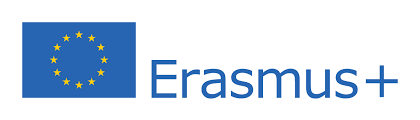 KA122
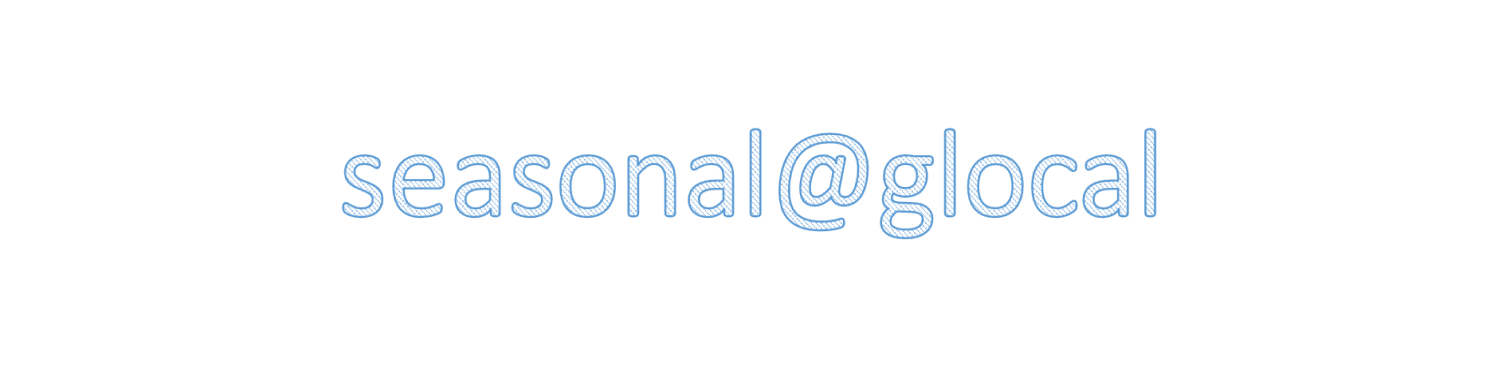 ITALIA – REPUBBLICA CECA - PORTOGALLO
seasonal@glocal
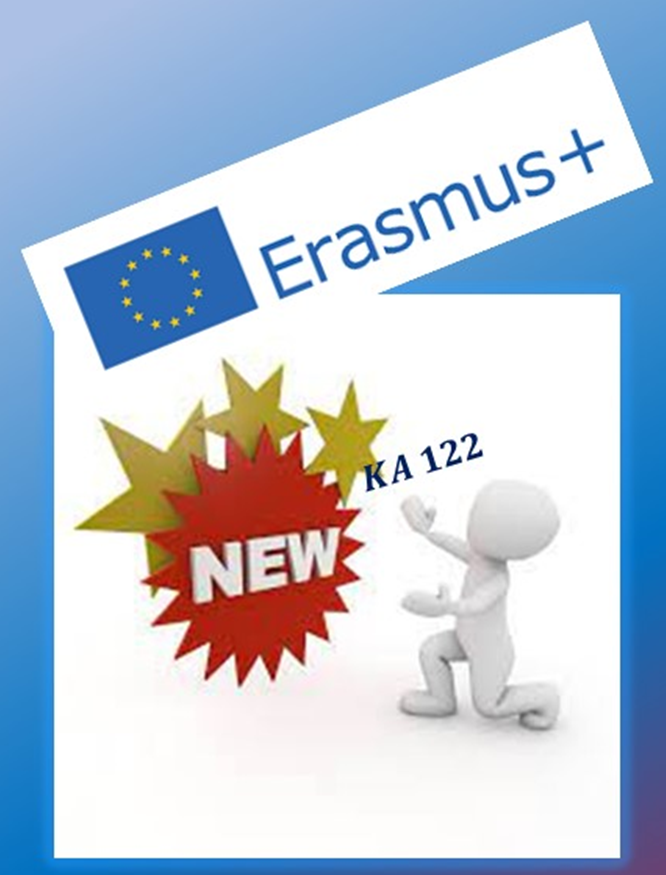 SCUOLE PARTNERS
1.	I.C. CROSIA, Italia: Dirigente Dott.ssa Rachele Anna Donnici, Docenti Vulcano Carmela, Arcidiacone Maria Grazia, Vennari Caterina, Ausilio Franco 

Gymnázium, Jírovcova 8, České Budějovice, České Budějovice Repubblica Ceca 
Vice preside Lenka Kudrlickova, Docente Tereza Hniličková

3.	Agrupamento de Escolas D. Afonso Henriques, Vila das Aves, Vila Das Aves Portogallo
                      Vice preside Paulo Costa
                      Docente  Fernando Maia
Erasmus + a.s. 2021 - 2022
AZIONE KA 122


Mobilità studenti – 10 studenti
Mobilità docenti – 04 docenti + il Dirigente Scolastico
Durata 12 mesi
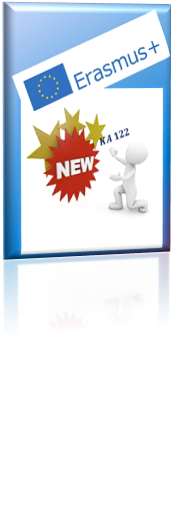 OBIETTIVI
OBIETTIVO  1
                   Promuovere la mobilità dello staff e degli alunni verso i paesi stranieri gemellati

COME
                  attraverso un Piano di scoperta – valorizzazione – confronto  delle tradizioni locali, nazionali ed europee; che confluiranno nella creazione di un’identità europea unica ma plurima; condivisa attraverso la divulgazione delle buone pratiche scaturite dalle esperienze maturate insieme, in questo viaggio di esposizione – assimilazione dei tratti portanti delle rispettive culture e valori. 

VALUTAZIONE
                  le 3 scuole partners hanno elaborato un sistema di monitoraggio delle opinioni dei partecipanti attraverso la 
 somministrazione di un modulo Google, costruito sui  seguenti indicatori
              - la ricaduta dell’evento a livello locale
              - l’entusiasmo dei docenti  a sperimentare  nuovi approcci didattici  all’interno del gruppo classe
              - il livello di miglioramento degli standard di apprendimento delle lingue in termini di alta percentuale di risultati
                raggiunti e riduzione  dell'indice di varianza tra una classe e l'altra 
             - il grado di soddisfazione di famiglie e studenti
             - l’impatto sulla comunità scolastica
             - il livello di entusiasmo delle famiglie e studenti coinvolti nelle mobilità 
             - il livello di fuducia in se stessi dei docenti accompagnatori
             - il grado di entusiasmo per le mobilità 
             - il grado di sensibilizzazione degli insegnanti e dei dirigenti scolastici verso la predisposizione di nuovi curricula
             - il numero di foto e video realizzati
             - il numero di likes nelle pagine FB istituzionali
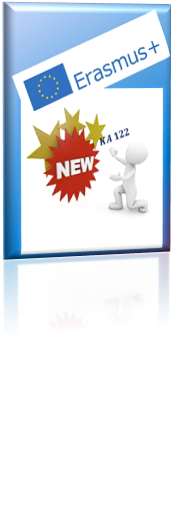 OBJECTIVE 2
                           Improve the average grade in English Language
 
In terms of 
        - improvement of language learning standards 
        - reduction of the variance index between one class and another from 1.00 to 0,25 
       - the impact on children related to the new topic

OBIETTIVO  2
                        Migliorare il livello di competenze LA2 Inglese
COME 
                     Adozione della metodologia Cambridge Esol per le abilità di                        
 -   Listening
Reading and writing
Speaking skills
                     in conformità con quanto stabilito nel Quadro Comune di Riferimento europeo delle lingue CEFR  riferito al conseguimento dei livelli LA1 – A2   per le abilità communicative di 
                          listening – speaking – reading – writing and debating
DIBATTITO 
        come sperimentato nell’anno scorso e quest’anno in una serie di progetti ETWINNING  ( verticali e per classi parallele ) strutturati come MEET TALKS secondo la scansione temporale indicata
SEPTEMBER / OCTOBER  ----  Celebrating  European day of languages ( Italy – Ireland – Croatia – Poland – Greece – Spain )
SEPTEMBER/NOVEMBER ---- Speed meet talks ( Italy – Spain )
DECEMBER                          --- Xmas whishes and songs ( Italy – The Netherlands – Poland – Sapian – Greece )
DECEMBER/MARCH  ---    Youth for Sustainability and Global Awareness  ( Italy – Denmark and the University of Cosenza )
SEPTEMBER – MAY   ----   Global citizens ( Italy and Jordan )
JANUARY / MARCH  -----  Storytelling your legend  (Italy and Ireland )
JANUARY/ FEBRUARY --- Celebrating the Holocaust Memorial day 
            January 26,  Italy and Denmark  --- “ Dear Kitty / Cara Kitty con  Un Ponte per Anne Frank “ Dott.ssa Federica Pannocchia
            February 3,  Italy and Denmark ---- The flee in October 1943 / Mrs Emma Klose Gorodkin
            February… , Italy – Denmark – New York “ The tree of hope “ , Mrs Cara Wilson Granat
7.  JANUARY / MAY ---- Cambridge Esol exams training
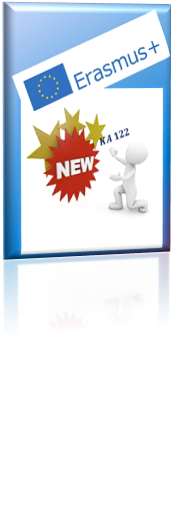 VALUTAZIONE
                         Alla fine dell'anno scolastico 2021/2022 osserveremo i voti finali degli studenti per verificare se l'obiettivo è stato raggiunto in termini di
miglioramento degli standard di apprendimento della lingua
Riduzione dell’indice di varianza tra una classe e l’altra
La reazione degli studenti al nuovo metodo 

COME
          Le lezioni seguiranno il seguente modello schematico:

1)     WARMING UP PHASE comprensiva di un Overview Test - 2 ore fruibile in formato digitale e cartaceo
per la familiarizzazione con LISTENING – READING and WRITING – SPEAKING  format
          I candidati vengono sollecitati per gruppi o individualmente a:
- visualizzare la scansione temporale, comprese le pause e le istruzioni sonore
- familiarizzare con pulsanti ed istruzioni 
- con le regole d'esame – es. che non è possibile fare domande o mettere in pausa l'orologio o usare l'italiano
- requisiti visivi e speciali per studenti con difficoltà di apprendimento (BES/DSA)
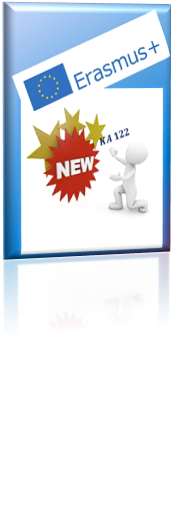 2)     SPEAKING MODULE di 5 – 10 minuti così articolato
TIPS  FOR  TALKING PRE-A1 STARTERS
- Introducing 
- Using wh – questions 
- Moving object cards in various locations on the scene picture, e.g. ‘ Put …. ’ – ‘ Move to …’
- Pointing at and identifying 
- Describing an object from the scene, e.g. ‘Tell  about … ‘
- Talking about personal and general data
 
TIPS  FOR  TALKING  A1 MOVERS
- Introducing 
- Finding 5 differences in opposite scenes
- Continuing the story about shown pictures 
- Talking about personal and general data 
 
 
3)     LISTENING MODULE  20/25 minuti
PRE A1 - STARTERS
- Listen and draw lines test
- Listen and write a name or a number
- Listen and tick the box
- Listen and colour
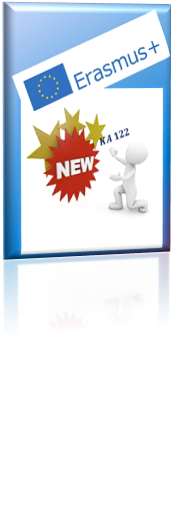 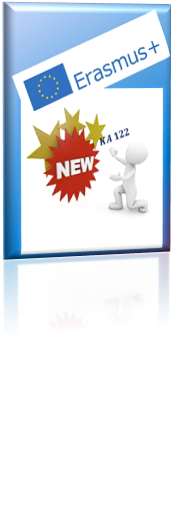 A1 MOVERS
         - Listen and draw lines
         - Listen and write
         - Listen and write a letter in each box
         - Listen and tick the box
         - Listen and colour and write
 
4)     READING  AND  WRITING MODULE  -- 20/30 minuti
PRE A1 – STARTERS
- Look and read. Put a tick  or a cross in the box
- Look and read. Write yes or no.
- Look at the pictures. Look at the letters. Write the words.
- Read this. Choose a word from the box. Write the correct word next to numbers 1–5
- Look at the pictures and read the questions. Write one-word answers.
 
A1 MOVERS
- Look and read. Choose the correct words and write them on the lines
- Read the text and choose the best answer
- Read the story. Choose a word from the box. Write the correct word next to numbers 1–5.
- Read the text. Choose the right words and write them on the lines.
- Look at the pictures and read the story. Write some words to complete the sentences about the story. You can use 1, 2 
  or 3 words.
OBIETTIVO  3
                     Potenziare l’alfabetizzazione digitale     
COME
              - fornire allo studente mezzi e strumenti per riconoscere informazioni rilevanti, valutare e combinare diverse fonti e
                materiali, sapendo utilizzare parole chiave giuste per svolgere la propria ricerca;                    
             - saper valutare la validità di una fonte, prestando particolare attenzione al fenomeno delle ‘ fake news ‘
             - riconoscere il web non solo come un luogo di svago, ma di conoscenza, apprendimento e dialogo tra i cittadini del
                mondo attraverso l’uso di piattaforme, risorse e strumenti online gratuiti come Etwinning 
VALUTAZIONE 
              L'uso di Etwinning da parte di insegnanti e studenti sarà uno degli strumenti di valutazione. Contestualmente allo sviluppo del progetto, studenti di età compresa tra 11 e 13 anni, saranno gemellati con le classi delle scuole partner per elaborare progetti paralleli sul tema del cibo legato alla sostenibilità ambientale. 
              Gli insegnanti di tecnologia e matematica formeranno adeguatamente gli studenti e individueranno strumenti idonei per favorire il miglioramento delle competenze digitali. 
Lavoreremo su tre fronti: 
ricercare informazioni 
risolvere problemi 
costruire conoscenza. 
La valutazione sarà così articolata 
numero di progetti Etwinning realizzati entro giugno 2022 ( più di 4 )
Elaborazione  di un test DCA basato su tre fattori: 
       padronanza di un'interfaccia sconosciuta, 
      elaborazione di dati, 
      selezione di informazioni pertinenti e affidabili su Internet.
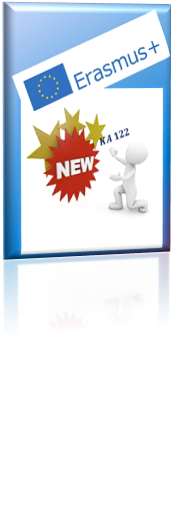 OBIETTIVO 4
                     Promuovere la consapevolezza alimentare in termini di dieta sana ed equilibrata, a base di alimenti biologici, prodotti e consumati a Km ZERO

COME
creando percorsi  di educazione alimentare sana e salutare
finalizzati a spostare l’attenzione verso la produzione alimentare locale, prodotti biologici e vita all'aria aperta,
funzionali all’acquisizione di migliori abitudini alimentari, contro gli stili di vita sedentaria e l’alimentazione fast and
      fat delle catene fast food.
I 2 progetti curriculari – verticali  e  inclusivi in atto nella scuola sono

A TAVOLA CON MAESTRA NATURA – Progetto inclusivo e verticale
Youth for Sustainability and Global Awareness  - che coinvolge tutte le terze ed è momento di disseminazione delle buone pratiche

VALUTAZIONE
  le 3 scuole gemellate hanno elaborato un questionario su
 stile di vita sano o malsano
alimentazione  equilibrata e salutare, da somministrare agli studenti, in fase iniziale e finale del progetto

 la misurazione si articolerà da un minimo di 1 a un massimo di 100
Sarà considerato positivo un punteggio pari a 90/100 di media per ciascun studente
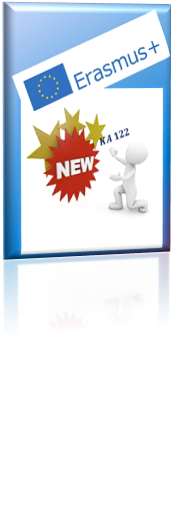 OBIETTIVO  5
                      Promuovere l’alfabetizzazione culturale del patrimonio locale agro-alimentare e artistico attraverso la mappatura di piccoli produttori locali e aziende,  che si aprono alla U.E. diventando  globali


COME
                      attivando percorsi didattici funzionali alla conoscenza, scoperta e rispetto del patrimonio culturale locale affinché gli studenti imparino a valorizzare le loro tradizioni e, quindi, ad acquisire nuovi stili di vita e abitudini alimentari. 
                    Il confronto tra il proprio patrimonio culturale e quello dei loro partner europei contribuirà al riconoscimento delle differenze e delle somiglianze, intrinseche all’identità europea unica e, allo stesso tempo, plurima. 
A tal proposito sono stati attivati nel 2020 – 21 e in corso di realizzazione ( 2021 – 22 ) 2 progetti per classi aperte
Crosia in un click
Seasonal and glocal

VALUTAZIONE
                     Gli studenti dovranno realizzare, nell’arco dell’anno ERASMUS, 5 percorsi/prodotti relativi alle tradizioni e al patrimonio culturale sviluppando i seguenti indicatori
Creatività
 Arte e cultura 
Competenze verdi
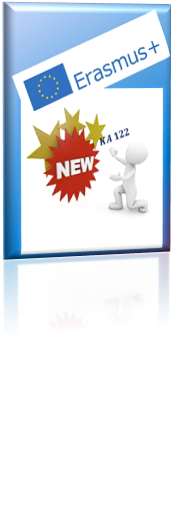 Mobilità in Portogallo 

                           sarà articolata come segue: gli studenti saranno sensibilizzati alla
produzione di piccoli orti biologici
allevamento  di animali di piccola taglia

                 All'inizio della mobilità, gli studenti condivideranno informazioni e dati:  sull'agricoltura e allevamento di ‘ animali di piccola taglia ‘ attraverso discussioni e presentazioni.

                Seguiranno diverse uscite sul campo, ad esempio una fattoria locale, orti familiari privati, un vigneto, una scuola agraria, una fattoria pedagogica, un'unità di produzione di ortaggi biologici, agricoltura tradizionale nelle dune di sabbia e una visita a un ristorante vegetariano.

                Durante queste attività gli studenti avranno a disposizione guide esperte, che condurranno laboratori nei quali gli studenti saranno impegnati in piccoli gruppi. 

              Le attività si svolgeranno a Vila das Aves e nelle città vicine come Santo Tirso, Guimarães e Oporto, dove i partecipanti avranno l'opportunità di approfondire  attività culturali.
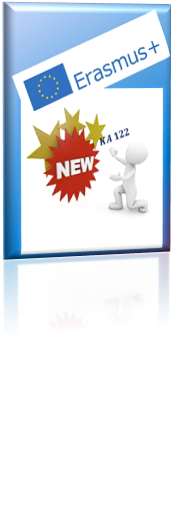 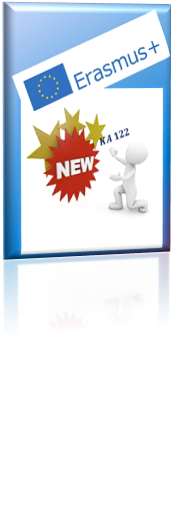 Mobilità in Repubblica Ceca 

                                          si baserà sulle attività condivise dagli studenti in  eTwinning, quindi
ricette tradizionali della cucina locale
l'uso di prodotti agricoli locali
conoscenza del lavoro degli agricoltori locali e produttori agricoli autoctoni.

                  Durante la mobilità gli alunni svilupperanno percorsi didattici di Educazione alimentare funzionali all’acquisizione di stili di vita sani ed equilibrati,  propedeutici alla prevenzione. 

Attività condivise
                      programmazione di conferenze, giochi, quiz, laboratori ed escursioni presso aziende agricole e produttori locali
                      allestimento di un mercato scolastico, dove gruppi internazionali di partecipanti prepareranno snack sani; col
                      supporto delle famiglie ospitanti 
                     le attività saranno diffuse attraverso il  progetto
                     gli studenti utilizzeranno prodotti locali per preparare spuntini sani 
                     usando fonti di energia verde e sostenibile, a impatto ambientale zero
Risultati attesi
                         Gli studenti assimileranno 
        il senso del rispetto del patrimonio culturale locale ed europeo 
        la conoscenza dei fattori nutrizionali del cibo 
        uno stile di vita più sano
        impareranno a comprendere e apprezzare il loro coinvolgimento nelle tematiche ecologiche
        si renderanno conto che vivere in armonia con la natura può dare loro una qualità di vita migliore
        acquisiranno la consapevolezza di essere cittadini europei 
        miglioreranno le loro abilità linguistiche attraverso la costante esposizione e comunicazione  in inglese 
         potenzieranno le loro competenze digitali 
         ridurranno  le disuguaglianze.
Il processo di valutazione includerà 
            la somministrazione di un questionario iniziale su: 
 conoscenza dell'Unione Europea
 del patrimonio culturale
 del cibo sano e dello stile di vita sano, 
                                                    un questionario dopo ogni mobilità relativo a 
  livello di soddisfazione, 
 lo sviluppo personale, 
 il rapporto con i coetanei di altri paesi, 
la comprensione degli obiettivi, 
la fiducia in se stessi, 
il lavoro di squadra e la propensione verso  le altre culture, 
nonché le fasi intermedie e finali di valutazione.
Più dell'80% delle risposte positive sarà un indicatore del successo formativo.
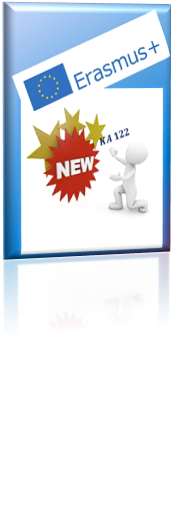 Selezione dei partecipanti                      
                                  i criteri  implicano non solo la motivazione dei candidati, le abilità sociali e il rendimento scolastico (conoscenza della lingua inglese), ma anche la provenienza sociale; privilegiando non solo gli studenti più motivati ma anche coloro con minori opportunità
Modalità di selezione dei partecipanti                            
                                   Gli studenti compileranno un modulo di domanda  ed elaboreranno una lettera di candidatura, in lingua inglese, descrivendo il livello  di
     motivazione a far parte del progetto 
     le idee su come trasformare quanto è locale in globale, così promuovendo il proprio patrimonio culturale.

Tali lettere saranno valutate da una Commissione, formata dal 
Dirigente
Staff psicologo 
dal Coordinatore del progetto, che  intervisterà anche i candidati per  valutare le capacità personali e di socializzazione
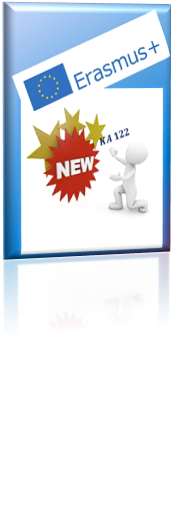 Saranno selezionati in base ai seguenti criteri:

competenze linguistiche, in particolare il livello della lingua inglese  
studenti con assistenza sociale  
appartenenti a un gruppo di minoranza
con disabilità lieve.


Gli indicatori saranno valutati come segue:

Qualità della lettera di candidatura - 20 punti
Intervista - 30 punti
Conoscenza della lingua inglese - 20 punti
Aiuto sociale - 10 punti
Minoranza - 10 punti
Disabilità - 10 punti

I risultati verranno pubblicati  in uno spazio visibile a scuola
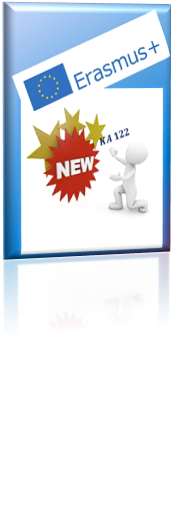 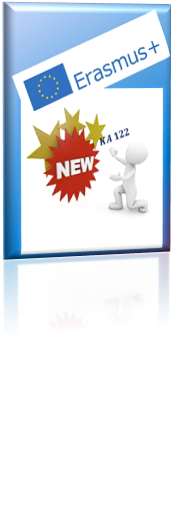 Formazione del personale in mobilità in Portogallo si concentrerà su

Progetti pedagogici sull'alfabetizzazione alimentare.

La scuola portoghese ha molta esperienza nello sviluppo di attività e progetti riguardanti cibo e alimentazione sana, sia all'interno che all'esterno della classe.      
Insegnanti esperti  condurranno un seminario sulla costruzione di un orto didattico a scuola
Ci sarà anche un laboratorio sull’uso di strumenti digitali per lo sviluppo di un progetto legato al cibo.

Il Coordinatore del Dipartimento di Scienze Naturali farà una presentazione di alcuni progetti che sono stati sviluppati a scuola come
“ The Fruit Heroes”, 
“The Soup Competition”
 “The Herbal tea Show”, 
“The Canteen Brigade”, 
“ The living Food Pyramid” and others.
 
L'attività formativa si concluderà con l'elaborazione congiunta di un'attività innovativa da parte di tutti i Partner europei
Gymnázium Jírovcova 
                               
                               si distingue nello studio delle materie scientifiche.

Ogni anno, gli studenti si classificano ai primi posti nelle competizioni di 

Ecologia
Geologia
Apicoltura
Biologia

Inoltre, la scuola collabora con la Facoltà di Scienze dell'Università della Boemia meridionale. Attività che diventerà il fulcro dei seminari e workshop didattici per i partecipanti ai corsi di formazione.

I partecipanti sperimenteranno l’uso della 

 pedagogia esperienziale per motivare gli alunni
creeranno  materiali didattici per le discipline scientifiche
visiteranno le arnie scolastiche. 

Un altro workshop si declinerà sull'uso dei sistemi educativi di misura Pasco, che consentono l'insegnamento sperimentale delle scienze naturali. I corsi comprenderanno anche attività nei laboratori della Facoltà di Scienze
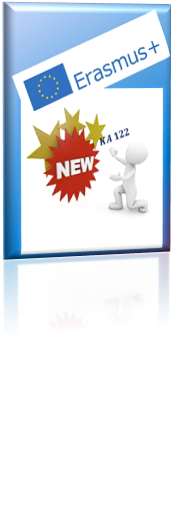 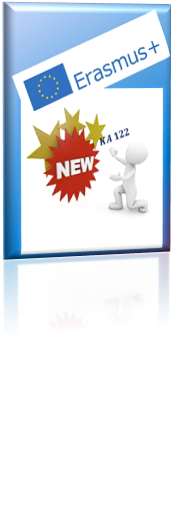 RICADUTA

migliorare le abilità linguistiche
assorbire know-how e metodologie comuni ai paesi partecipanti
apprendere metodologie da applicare alle lezioni di Scienze, Storia e Geografia o attività extracurriculari
conoscere gli approcci neuroscientifici per ottimizzare l'apprendimento delle lingue straniere attraverso la comprensione delle dinamiche del cervello
la pedagogia sperimentale come forma per motivare gli studenti 

Le conoscenze acquisite saranno divulgate ad altri docenti della scuola.

Obiettivi di progetto                     

acquisire  maggiore fiducia nelle capacità linguistiche 
 migliorare le tecniche comunicative e le prestazioni complessive
la capacità di divulgare  i tratti del patrimonio culturale, l'alfabetizzazione alimentare in termini di abitudini alimentari sane e  stili di vita salutari attraverso le diverse discipline e attività extrascolastiche
migliorare le competenze digitali per scopi pedagogici.

Tutte queste attività contribuiranno, in una certa misura, al raggiungimento di almeno tre degli obiettivi del progetto.
Valutazione dei benefici                               
                           Il processo di valutazione  implicherà  l’elaborazione di un questionario da somministrare ai docenti per  misurare
 la fattibilità degli argomenti trattati, 
la semplicità delle presentazioni,  
l'utilità delle idee. 

Più dell'80% delle risposte positive sarà un indicatore del successo delle attività formative. La sintesi del processo di valutazione comporterà la creazione di un elenco di buone pratiche da implementare nel processo di insegnamento. Ogni partecipante condurrà almeno un seminario di disseminazione sulle conoscenze acquisite ai colleghi a scuola.
Criteri per la selezione docenti
            I docenti che parteciperanno al progetto saranno selezionati in base ai seguenti criteri:
l’affinità disciplinare agli argomenti della formazione 
la capacità di diffondere le competenze acquisite ad altri docenti
le  abilità linguistiche e di socializzazione

Una Commissione interna alla scuola valuterà le domande pervenute ed il Dirigente ratificherà la nomina.

Indicatori funzionali alla mobilità sono:
Dedizione al lavoro
Pazienza
Capacità di diffusione delle buone pratiche agli altri docenti
Conoscenza della lingua inglese
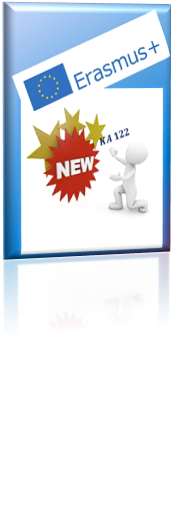 Ricaduta della formazione in mobilità  misurata nella CAPACITA’ di

integrare i risultati delle attività nel curriculo scolastico
promuovere progetti di educazione ecologica 
di stili di vita sana e abitudini alimentari salutari
sensibilizzare ad atteggiamenti eco – green in ambito alimentare e di preservazione delle potenzialità del territorio
potenziare le capacità di esposizione, comprensione ed assimilazione della cultura e del patrimonio locali ed europei,
stabilire protocolli con piccoli coltivatori e produttori locali 
introdurli nel contesto scolastico per consentire loro la prima alfabetizzazione degli studenti verso il settore specifico
allestire piccoli farmers’ markets, mercati dei contadini, patrocinati dal Comune nelle persone del Sig. Antonio Russo, il nostro Sindaco, e la Sig.ra Gemma Cavallo,  Vice Sindaco; questo per dare visibilità ai piccoli produttori e ad i prodotti ecologici e sani coltivati e venduti a KM zero, e a zero impatto ambientale.



Le competenze digitali potenziate 
                         consentiranno agli studenti di utilizzare efficacemente il potenziale delle TIC per la preparazione, l'implementazione e la diffusione dei risultati, oltre a consentire loro di accedere, gestire, integrare e valutare efficacemente le risorse del web.
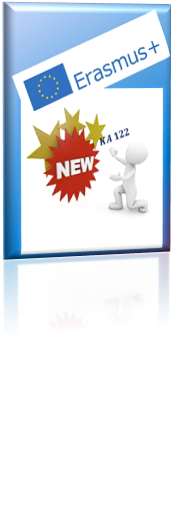 Condivisione delle buone pratiche
                                   attraverso attività di DISSEMINAZIONE  del programma                      

A livello scolastico 
condividendo  i risultati del progetto con diversi gruppi target: studenti, insegnanti, le famiglie, il territorio
pubblicando regolarmente informazioni, foto, video nei canali social: pagina fb, newsletter, social network e sito web della  scuola
organizzando mostre/esposizioni nella hall della  scuola come momento di condivisione a beneficio di tutti gli studenti, i genitori e gli ospiti 
pianificando conferenze ufficiali durante le quali i partecipanti riceveranno attestati di partecipazione e avranno la possibilità di condividere le proprie esperienze con il resto della comunità scolastica 
il nostro Comune metterà a disposizione gratuitamente uno spazio per allestire un mercato contadino settimanale dove produttori e agricoltori, con il sostegno degli studenti, potranno vendere i loro prodotti biologici:
       - olio e pane 
       - frutta e verdura 
      - latticini e salumi 
      - dolci e biscotti tipici
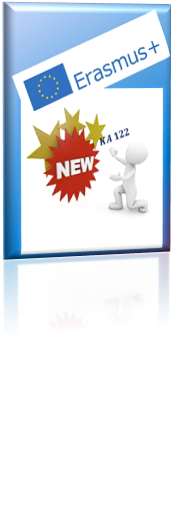 Condivisione  dei risultati con altre organizzazioni e la comunità

                   attraverso 
 il sito Web e i social network della scuola in modo che i followers possano commentare le attività e condividere i posts

stesura di protocolli con i media regionali (giornali, radio e TV) per la diffusione degli obiettivi, delle attività e dei risultati del progetto

finalizzazione della Sala comunale a luogo di conferenza/dibattito e scenario della Cerimonia della Chiavi tra la città di Crosia – Mirto e il comune portoghese di Vila de Haves 

allestimento di una mostra nella piazza del mercato o nei locali del Municipio

utilizzo della piattaforma Indire – eTwinning -  Erasmus+   e il sito Internet del progetto

riconoscimento pubblico dei finanziamenti dell'Unione Europea: infatti ogni pubblicazione, presentazione e video relativi al progetto riporteranno il logo del programma Erasmus+,  sommato alla dicitura che il progetto è finanziato dall'Unione Europea. Ogni pubblicazione, presentazione e video porterà la bandiera ufficiale dell'Unione Europea per sottolineare ulteriormente il coinvolgimento delle Istituzioni europee. 

             L'amministrazione comunale sarà il trampolino di lancio di riconoscimento pubblico dei finanziamenti dell'Unione Europea: intitolando al progetto il mercato dei produttori locali 
      - registrando seasonal@glocal come  marchio identificativo di prodotti biologici, coltivati e consumati a km zero 
        realizzati nell’arco temporale del progetto;  che da locale diventa internazionale, poi glocale.
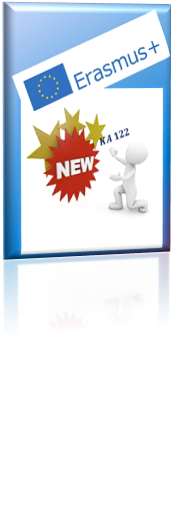